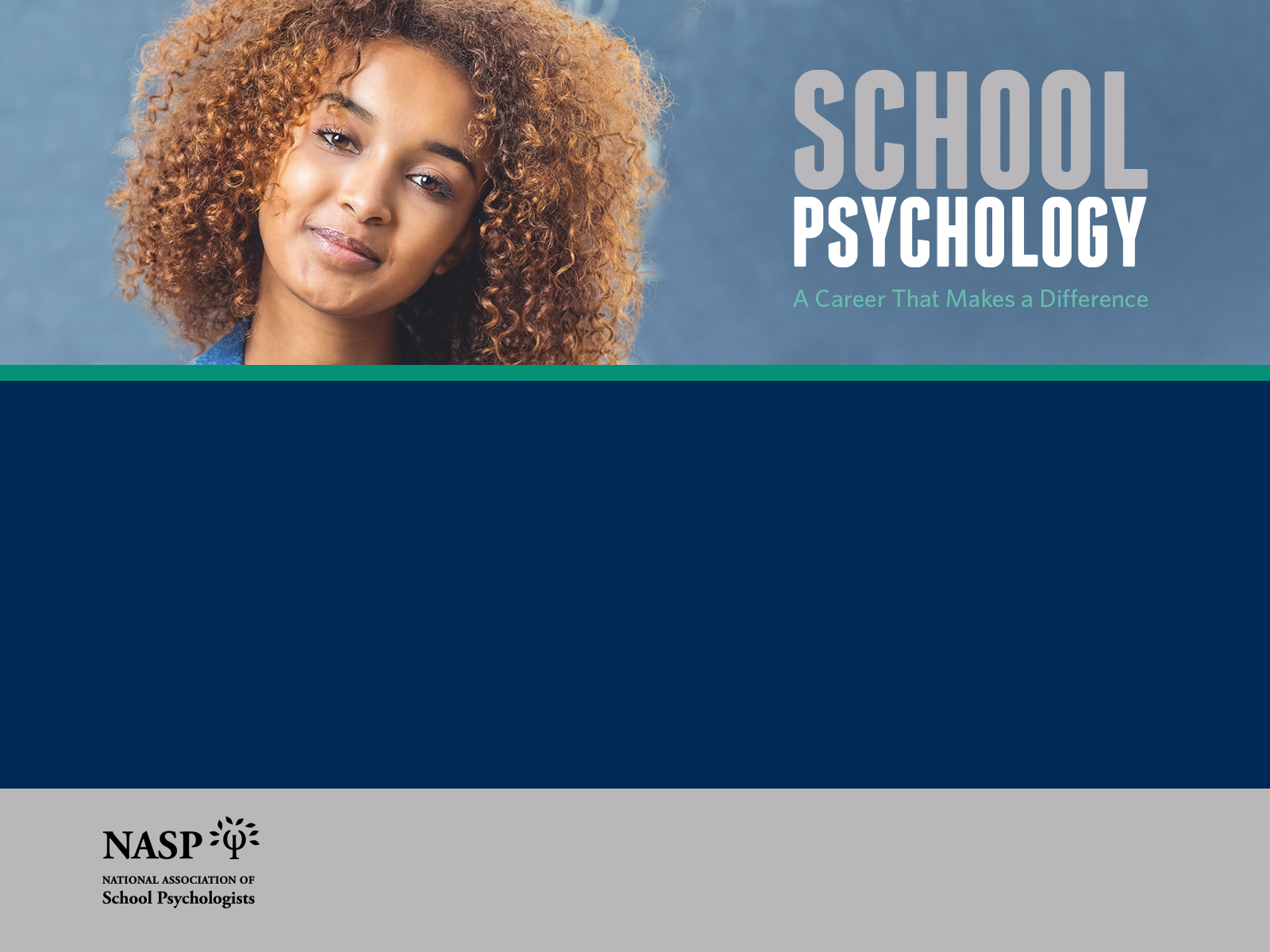 Improving the Lives and Learning of Children and Youth
[Speaker Notes: Ask how many students know what is a school psychologist

Do you think this school has a school psychologist]
WHAT DO YOU WANT FOR YOUR CAREER?
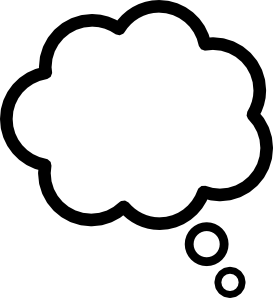 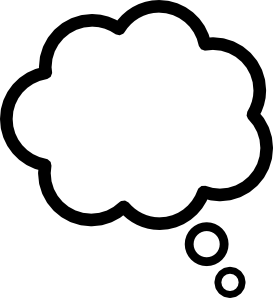 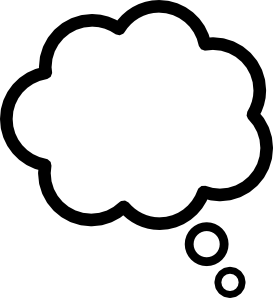 Help create effective schools?
Assist families and                 teachers?
Contribute to supportive communities?
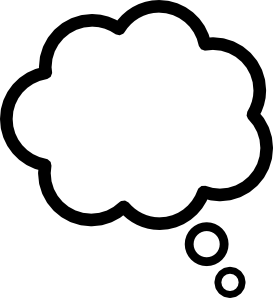 Make a positive difference in someone’s life?
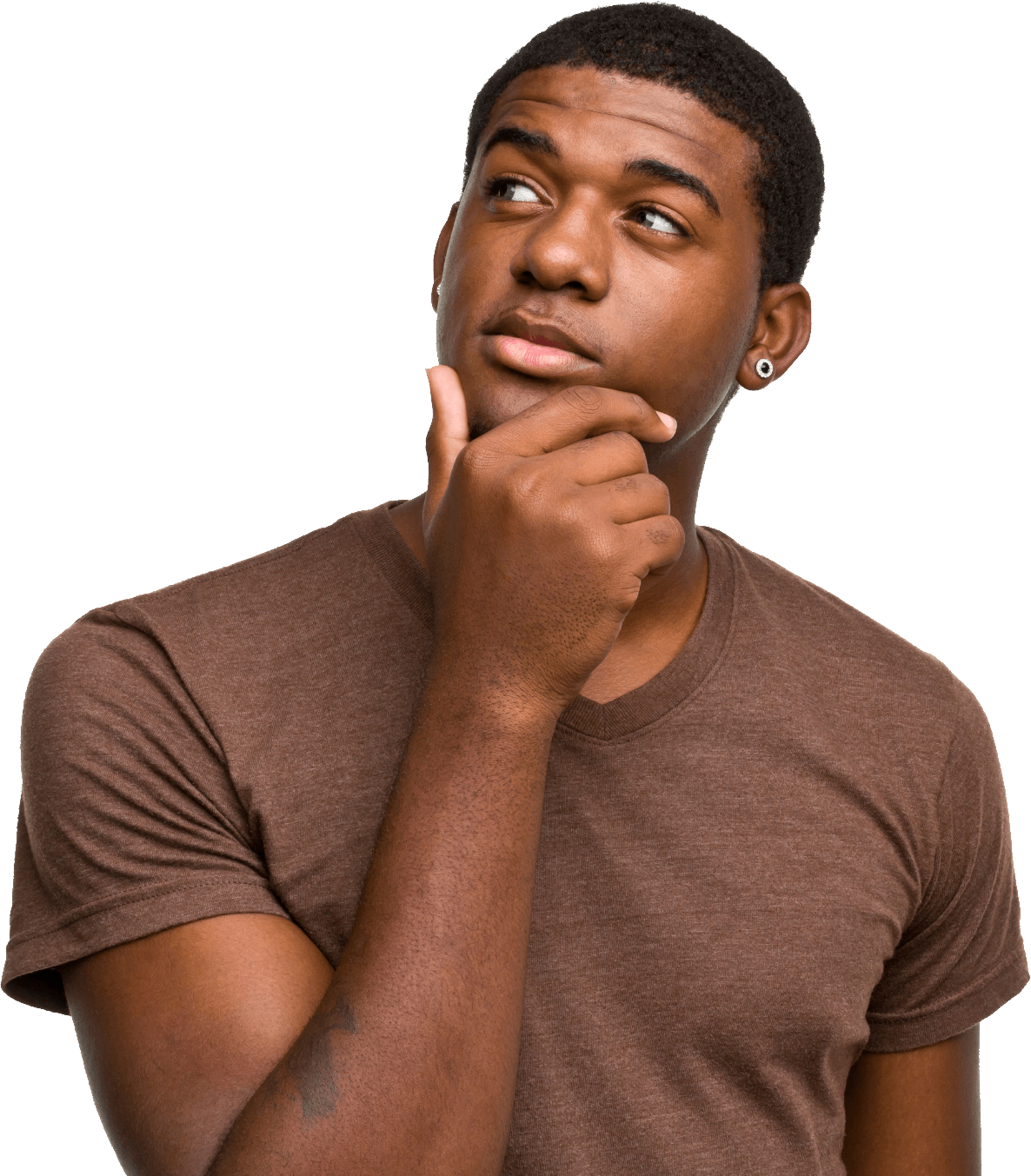 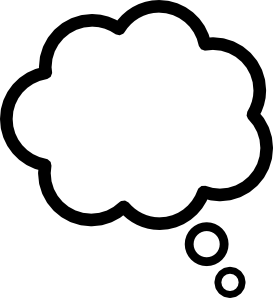 Work with children and/or youth?
2
[Speaker Notes: Going into graduate school and selecting a career are important, high-stakes decisions. You should continually ask yourself what you are looking for and what excites you about a potential career in psychology or education. We share this because as important as it is to help the right people discover school psychology, we also want people to select the profession that is right for them.]
WHAT ARE YOU LOOKING FOR IN A JOB?
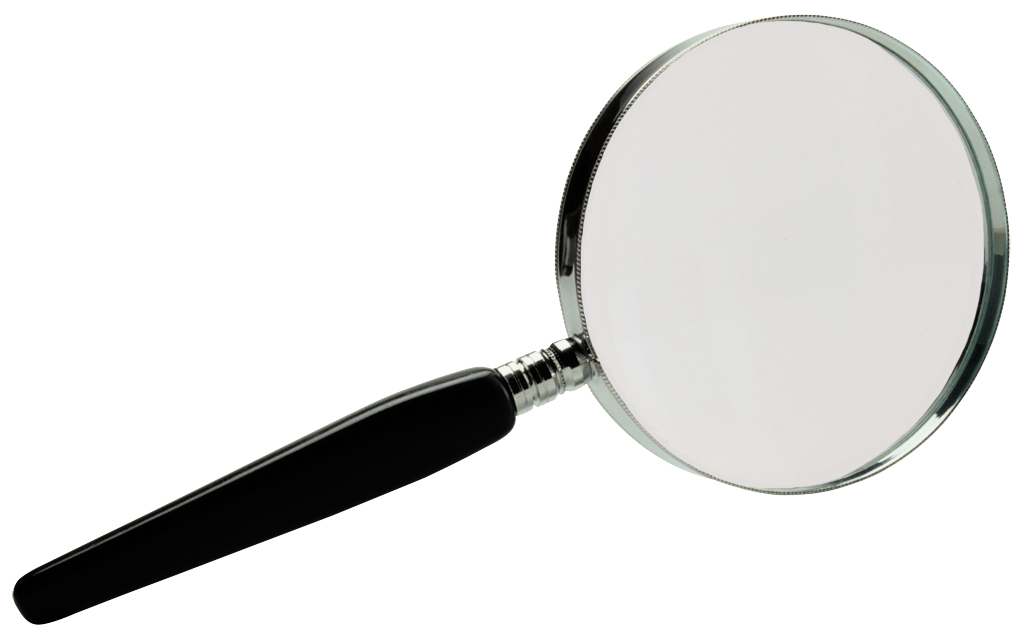 Lots of 
job openings?

Diverse roles and responsibilities?

Good salary 
and benefits?

Job flexibility 
  and stability?
[Speaker Notes: Certainly, these are things that most people would agree are good qualities in a career path, and they are all true for school psychology.]
SCHOOL PSYCHOLOGY MIGHT BE THE CAREER FOR YOU!
MY STORY
I became a school psychologist because…

The thing I love most about being a school psychologist is…

The most challenging aspect of being a school psychologist is…
[Speaker Notes: Personal stories and examples are critical to the interest of the presentation. Ideally the presenter will use their own experiences. If not, we can provide at the end of the presentation some slides with testimonials and links to video clip testimonials on the NASP website. The presenter can select which of these will work best with the audience]
WHO ARE SCHOOL PSYCHOLOGISTS?
Highly-qualified professionals with a graduate degree

Work in schools and related settings

Provide comprehensive psychological and educational services to diverse students 

Promote children’s learning, positive behavior, and development

Support students’ social, emotional, and mental health
[Speaker Notes: All school psychologists must receive graduate-level training to qualify as a school psychologist

Schools and related settings – related settings may include special education centers (e.g., early childhood centers for children with disabilities), departments of education, clinical settings with an education focus, or even independent practice or hospitals in some states.

Comprehensive services – describe what some of those services might look like]
WHAT DO SCHOOL PSYCHOLOGISTS DO?
Conduct assessments, counseling, and other mental health and academic services 

Work with children individually and in groups

Collaborate with parents, teachers, and administrators

Help schools, families, and communities provide successful outcomes for children
7
[Speaker Notes: Again, describe what mental health and academic services might look like (e.g., behavioral assessments and interventions, crisis response, threat assessment, individual and group counseling, etc.)]
WHAT DO SCHOOL PSYCHOLOGISTS DO?
Help ALL students, parents, and teachers

Learning difficulties

Behavior and attention concerns 

Problems with peers (isolation, bullying)

Depression and other mental health issues
Coping with crisis & trauma (natural disasters, war, school violence, abuse, rape)

Poverty, violence, homelessness, foster youth, loss, grief

Family issues (divorce, death, substance abuse, military deployment)
[Speaker Notes: Feel free to add other needs to the list
Any specific examples from your school(s) or students?
How have you handled Sept. 11th, war in Iraq, etc.?

Note: School psychologists also work in roles promoting social, emotional, mental and behavioral health – not always responding to students in significant need or in crisis.  I THINK THAT –THIS SHOULD BE ON THE SLIDE]
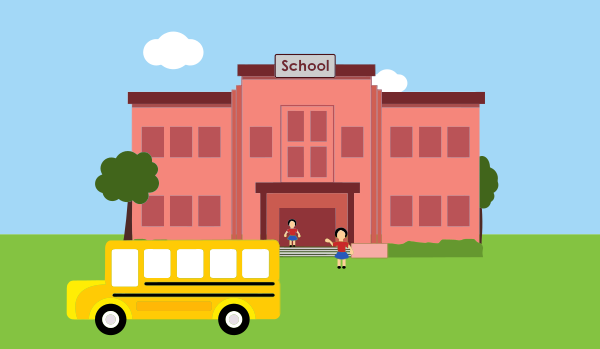 MOST SCHOOL PSYCHOLOGISTS WORK IN K-12 PUBLIC SCHOOLS
9
[Speaker Notes: School psychologists have the opportunity to apply the principles of psychology to the learning and development of children and adolescents. It’s been said that school psychologists are the educators with the most knowledge of psychology, and the psychologists with the most knowledge about education. It therefore makes sense that most school psychologists work in school settings, which is where their skillset can be best realized and utilized.]
86% 
Public Schools
WHERE DO SCHOOL PSYCHOLOGISTS WORK?
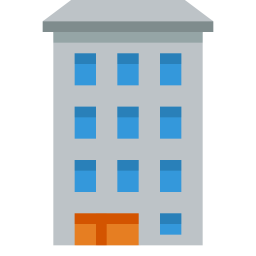 7.7%
10%
Colleges & Universities
7%
Private Practice
6.7% 
Faith-Based Schools
1.6%
Dept. of Education
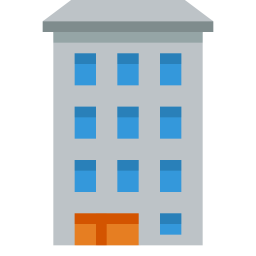 1.5 Clinics & hospitals
8%
Private Schools
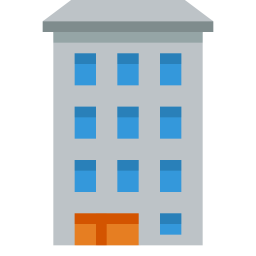 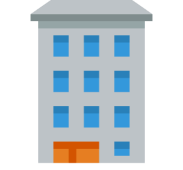 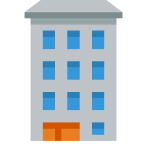 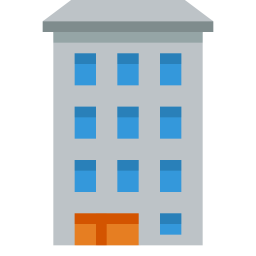 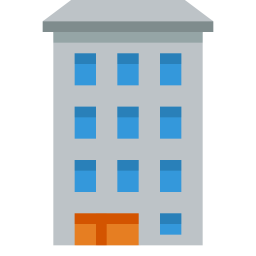 Walcott, Charvat, McNamara, & Hyson (2015)
10
[Speaker Notes: Vast majority work in K-12 public schools. Many school psychologists elect to also engage in some secondary employment on weekends where they qualify.]
WHO ARE TODAY’S SCHOOL PSYCHOLOGISTS? Gender
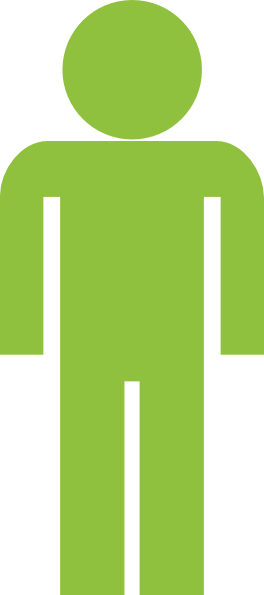 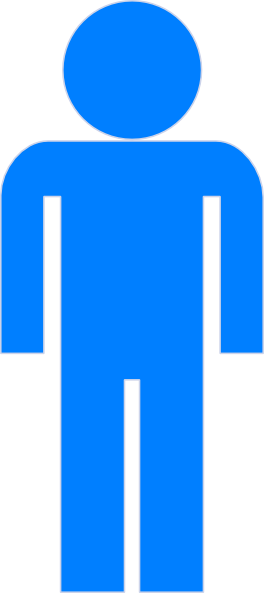 16%
men
83%
women
Walcott, Charvat, McNamara, & Hyson (2015)
11
[Speaker Notes: Like other helping professions and the general field of education, it’s predominantly female yet has slowly started to trend towards more men than in previous years. Men are particularly needed in the profession, like many other areas in education.]
WHO ARE TODAY’S SCHOOL PSYCHOLOGISTS? Racial/Ethnic Characteristics
Walcott, Charvat, McNamara, & Hyson (2015)
[Speaker Notes: School psychology has historically had limited representation from culturally and linguistically diverse backgrounds. It’s a need within the field to recruit a more diverse workforce to meet the needs of the increasingly diverse students and families in our schools and communities. The demographics of the field are not representative of the increasingly diverse students enrolled in public schools.]
UNITED STATES DEMOGRAPHICS Racial/Ethnic Characteristicswww.census.gov
13
[Speaker Notes: As you can see here, compared to the previous slide, the current make-up of school psychologists suggests that there are way more White and way fewer Hispanics compared to the total population, and particularly the population of those Under 18.]
WHO ARE TODAY’S SCHOOL PSYCHOLOGISTS? Linguistic Diversity
Walcott, Charvat, McNamara, & Hyson (2015)
14
[Speaker Notes: CORE SLIDE
If your area has a large immigrant population, discuss the impact of linguistic diversity on your practice.  How do you deal with issues of language and culture?

Language differences can create some barriers in engaging with students and/or their families.]
UNITED STATES DEMOGRAPHICS Linguistic Diversity – Ages 5 and olderThose speaking a language other than English
15
[Speaker Notes: As of 2011  https://www.census.gov/prod/2013pubs/acs-22.pdf

79% of all individuals report speaking English only.
Collecting an accurate number of people who use ASL is difficult, because those data are not collected by the American Census.

Presenter can emphasize that as our students and families become increasingly diverse linguistically, the field will continue to evolve and need individuals from culturally and linguistically diverse backgrounds.]
CALLING ALL POTENTIAL SCHOOL PSYCHOLOGISTS, BUT ESPECIALLY…
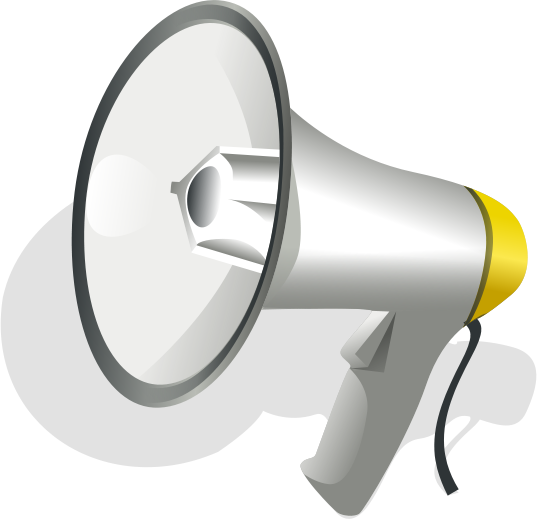 Males

Individuals from non-White backgrounds

Bilingual individuals
16
[Speaker Notes: This is not to discourage others from applying. In truth, we need anyone that has a passion for working in this capacity.]
AVERAGE SALARY BY REGION
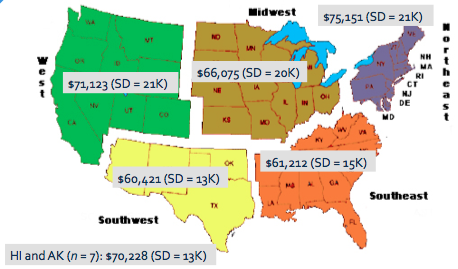 17
HOW TO BECOME A SCHOOL PSYCHOLOGIST
18
A bachelor’s degree with a major in: 
Psychology
Child Development
Sociology
Education or related field

Volunteer or work experience with children and youth 
For example; camp, school, YMCA, or mentoring program
[Speaker Notes: Having one of these majors is not an absolute requirement but is ideal.

Don’t NEED all these courses, but they are helpful. One or more of the following courses can help both in the application process, but also identifying whether SP is the right field for you.

Discuss respecialization here.  Some people in related fields may have an opportunity to enter a program and even have some courses waived. It often is encouraged and enriches courses when other professionals enter a program and share their perspectives (e.g., teachers, school counselors, other mental health professionals).]
PREPARATION FOR GRADUATE SCHOOL
Doctoral (PhD, PsyD)
>90 graduate semester hours

5-6+ years (includes one year internship)

Allows for work in schools, academia, research

More options for independent practice
Specialist (EdS, CAGS, CAS)
>60 graduate semester hours

3+ years full-time (includes one year internship)

Entry-level degree

Typically allows for work in schools
[Speaker Notes: Specialist-degree – SOME states allow non-doctoral school psychologists to provide services in independent practice through some other licensing board or under supervision of a doctoral-level professional.

Some universities have both a specialist and doctoral program, and often allow specialist students to seamlessly transfer to the doctoral program after the first or second year of the program. Something to inquire about or consider if you are not sure.

Some attendees may want to know about differences in degrees. Specialist-level degrees are essentially the same with different degree titles, but no fundamental difference in skills or content of the program. PhD vs PsyD tends to differ in emphasis on research (PhD) vs. practice (PsyD) – yet both maintain focus on application of research to practice.

Should be based on career interests and aspirations. Typically a doctoral degree is a research-based degree. No evidence that doctoral-level professionals are more effective practitioners than specialist-level.

Both result in ability to work as a school psychologist and earn NCSP credential. No state requires doctoral degree to work in schools as a school psychologist.]
Develops knowledge and skills in
Prevention and Intervention Services for Students and Families
Assessment
Academic/learning interventions
Mental and behavioral health interventions
Instructional support
Special education services
Crisis preparedness, response, and recovery
Family-school-community collaboration
Cultural competence
21
[Speaker Notes: FOR THIS SLIDE AND THE NEXT:
Share a couple of brief examples of courses you took in graduate school and how they helped you develop this knowledge and these skills
Share what graduate school classes in school psychology look like, what it takes to be successful in them, and how they may be similar to or different from undergraduate classes (e.g., smaller; more discussion, application; need to come to class prepared, be willing and able to ask and answer questions, respond to written and oral feedback; likely more engaging, since they are all in your chosen field of study)]
Develops knowledge and skills in 
Foundations of Services Needed in Schools
Data collection and analysis
Resilience and risk factors
Consultation and collaboration
Diversity in development and learning
Research and program evaluation
Professional ethics
Education law
22
GETTING A JOB
School psychologists must hold a current, valid state credential for practice

Click the link below for a state-by-state summary of school psychologist certificate and license requirements
https://www.nasponline.org/standards-and-certification/state-school-psychology-credentialing-requirements

Independent practice may require an
   additional credential
23
[Speaker Notes: Credentialing requirements differ from state to state – though in EVERY state, the specialist-level degree is the entry level degree, which is consistent with the national standard/recommendation from NASP.

Many states require doctoral degree for independent practice, yet not all of them.]
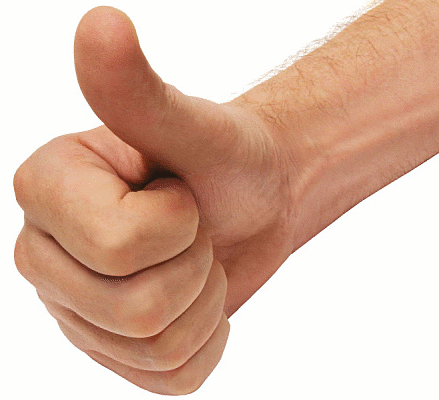 JOB OUTLOOK?
High national demand for school 
    psychologists

Federal education law includes provisions for school psychologists’ services 

Particular need for professionals from culturally and linguistically diverse backgrounds

“School psychologist” has been listed in Top 10 among Best Social Services Jobs in U.S. News &World Report.

School psychologists are certified by state boards of education
24
[Speaker Notes: Most programs report at or near 100% job placement rate.]
A GREAT CAREER CHOICE!
Positively impact the lives of youth

Help parents and educators

Flexible school schedule

Range of responsibilities

Variety of work settings
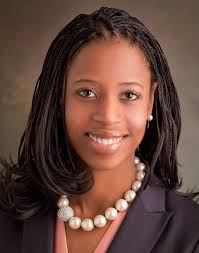 25
QUESTIONS?
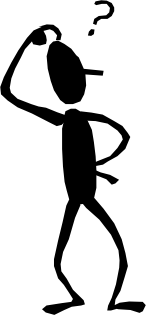 For more information about school psychology, feel free to visitwww.nasponline.org
26
REFERENCES and RESOURCES
Castillo, J.M., Curtis, M. J., Chappel, A., & Cunningham, J. (2011, February). School psychology 2010: Results of the national membership study. Paper presented at the annual convention of the National Association of School Psychologists, San Francisco, CA.

Fagan, T. K., & Wise, P. S. (2007). School psychology: Past, present, and future 3rd Ed. Bethesda: NASP. 

Harrison, P., & Thomas, A. (2014). Best practices in school psychology VI. Bethesda: NASP. 

U.S. Census Bureau (2010). Place of Birth of the Foreign-Born Population: 2009. Washington, DC: U.S. Census Bureau. www.census.gov/prod/2010pubs/acsbr09-15.pdf

U.S. Census Bureau (2010). Race and Hispanic Origin of the Foreign-Born Population in the United States: 2007. Washington, DC: U.S. Census Bureau. www.census.gov/prod/2010pubs/acs-11.pdf   

U.S. News & World Report.  Best Social Service Jobs.  Retrieved from  http://money.usnews.com/careers/best-jobs/school-psychologist
27
[Speaker Notes: Add NASP resources and URLs]
28